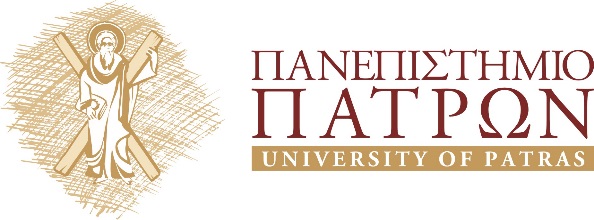 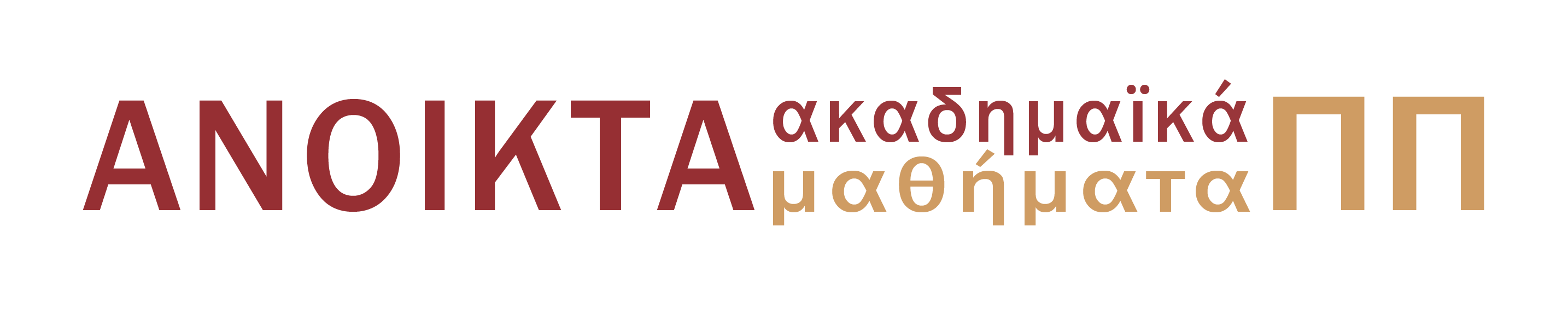 ΕΦΑΡΜΟΣΜΕΝΗ ΗΘΙΚΗ
Ενότητα 2: Βιοτικές κρίσεις και ηθικά  επιχειρήματα (part B)
Διδάσκων: Μιχαήλ Παρούσης, Αναπλ. Καθηγητής
Σχολή Ανθρωπιστικών και Κοινωνικών ΣπουδώνΤμήμα Φιλοσοφίας
Σκοποί ενότητας
Συνεχίζεται η μελέτη των προηγούμενων βιοτικών παραδειγμάτων (Διάλεξη 2, Part A)
11.Έχουμε να κάνουμε με ανθρώπους και με πόσους ανθρώπους εδώ;
Είμαστε σε θέση να τους δώσουμε ξεχωριστά ονόματα → δύο άνθρωποι, δύο πρόσωπα για την ηθική
Αφαιρούμε κάτι που είναι βιοτικά ενωμένο με το άλλο
Αφαιρούμε κάτι το οποίο έτσι κι αλλιώς θα εκλείψει από μόνο του
12. Πώς εμπλέκονται οι γιατροί;
Ηθικό καθήκον → να σώσουν μία ζωή
Οι γιατροί : εκπρόσωποι των παιδιών στο όνομα του καθήκοντός τους να σώζουν ανθρώπινες ζωές
13. Το παράδειγμα της Τρέισι Λάτιμερ
Η Τρέισι ήταν ένα δωδεκάχρονο κορίτσι που έπασχε από εγκεφαλική παράλυση και δολοφονήθηκε από τον πατέρα της το 1993
Την ημέρα του θανάτου της είχε νοημοσύνη βρέφους τριών μηνών
Ο πατέρας της φυλακίστηκε το 2001 και αποφυλακίστηκε υπό όρους το 2008
14. Δεδομένα του παραδείγματος
Έχουμε να κάνουμε με μια κατάσταση σοβαρής νόσου
 Έχουμε μεν ένα ανθρώπινο ον που δεν έχει συνείδηση , αυτονομία, θέληση
Όταν μιλάμε για ζωή μιλάμε για μια ποιοτική ζωή ή για μια βιολογική λειτουργία όπως και να έχει το πράγμα;
Το θέμα είναι εάν και κατά πόσο η λύπηση του άλλου μπορεί να οδηγήσει στην ευθανασία
Τέλος ενότητας
Χρηματοδότηση
Το παρόν εκπαιδευτικό υλικό έχει αναπτυχθεί στo πλαίσιo του εκπαιδευτικού έργου του διδάσκοντα.
Το έργο «Ανοικτά Ακαδημαϊκά Μαθήματα στο Πανεπιστήμιο Πατρών» έχει χρηματοδοτήσει μόνο την αναδιαμόρφωση του εκπαιδευτικού υλικού. 
Το έργο υλοποιείται στο πλαίσιο του Επιχειρησιακού Προγράμματος «Εκπαίδευση και Δια Βίου Μάθηση» και συγχρηματοδοτείται από την Ευρωπαϊκή Ένωση (Ευρωπαϊκό Κοινωνικό Ταμείο) και από εθνικούς πόρους.
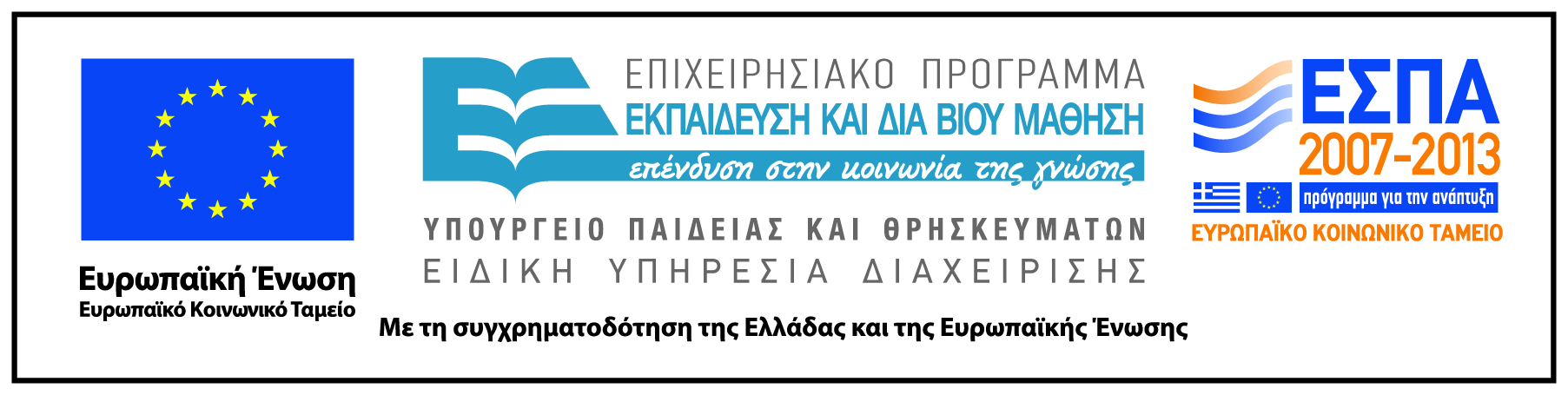 Σημείωμα Αδειοδότησης
Το παρόν υλικό διατίθεται με τους όρους της άδειας χρήσης Creative Commons Αναφορά, Μη Εμπορική Χρήση Παρόμοια Διανομή 4.0 [1] ή μεταγενέστερη, Διεθνής Έκδοση.   Εξαιρούνται τα αυτοτελή έργα τρίτων π.χ. φωτογραφίες, διαγράμματα κ.λ.π.,  τα οποία εμπεριέχονται σε αυτό και τα οποία αναφέρονται μαζί με τους όρους χρήσης τους στο «Σημείωμα Χρήσης Έργων Τρίτων».



    
                 
[1] http://creativecommons.org/licenses/by-nc-sa/4.0/
 

Ως Μη Εμπορική ορίζεται η χρήση:
που δεν περιλαμβάνει άμεσο ή έμμεσο οικονομικό όφελος από την χρήση του έργου, για το διανομέα του έργου και αδειοδόχο
που δεν περιλαμβάνει οικονομική συναλλαγή ως προϋπόθεση για τη χρήση ή πρόσβαση στο έργο
που δεν προσπορίζει στο διανομέα του έργου και αδειοδόχο έμμεσο οικονομικό όφελος (π.χ. διαφημίσεις) από την προβολή του έργου σε διαδικτυακό τόπο

Ο δικαιούχος μπορεί να παρέχει στον αδειοδόχο ξεχωριστή άδεια να χρησιμοποιεί το έργο για εμπορική χρήση, εφόσον αυτό του ζητηθεί.
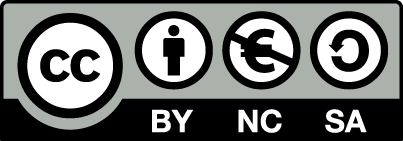 Σημείωμα Αναφοράς
Copyright Πανεπιστήμιο Πατρών, Παρούσης Μιχαήλ 2015. «Εφαρμοσμένη Ηθική. Βιοτικές κρίσεις και ηθικά  επιχειρήματα (part B)». Έκδοση: 1.0. Πάτρα 2015. Διαθέσιμο από τη δικτυακήδιεύθυνση:https://eclass.upatras.gr/courses/PHIL1898/